LĨNH VỰC PHÁT TRIỂN NGÔN NGỮHOẠT ĐỘNG NHẬN BIẾT TẬP NÓIĐề tài: NBTN  “Tàu hỏa”Lứa tuổi: 24-36 tháng
1. Gây hứng thú:
Cô cho trẻ hát bài “Đoàn tàu nhỏ xíu”
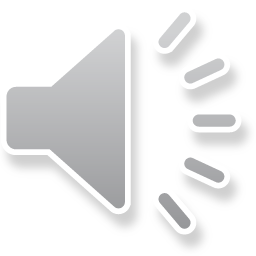 2. Phương pháp, hình 
thức tổ chức:
Tàu hỏa
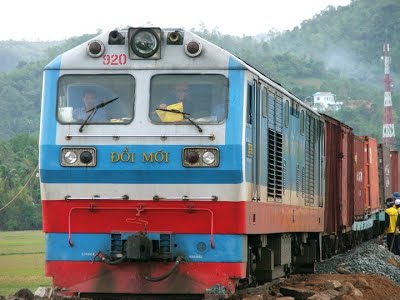 Đầu tàu
Toa tàu
Bánh xe
Mở rộng
Tàu điện ngầm
Trò chơi:
Cho trẻ làm đoàn tàu trên nền nhạc
 “Đoàn tàu nhỏ xíu”